Figure 3. Cortical activated areas as a function of age. Cortical activation maps computed from Pa ...
Cereb Cortex, Volume 15, Issue 5, May 2005, Pages 552–562, https://doi.org/10.1093/cercor/bhh156
The content of this slide may be subject to copyright: please see the slide notes for details.
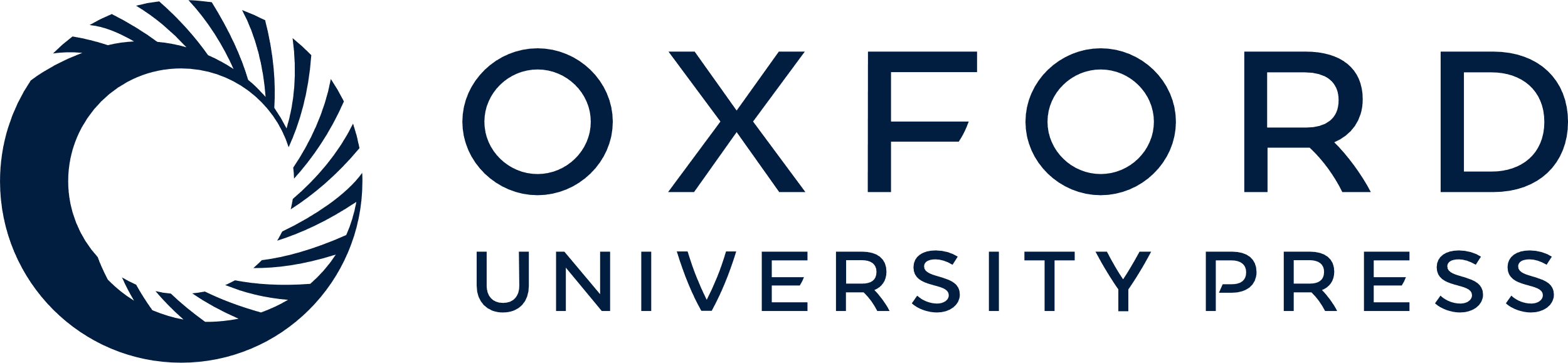 [Speaker Notes: Figure 3. Cortical activated areas as a function of age. Cortical activation maps computed from Pa amplitudes are shown as insets for selected animals. Color code is shown on the right. Cats were considered sexually mature around the sixth month p.n.


Unless provided in the caption above, the following copyright applies to the content of this slide: Cerebral Cortex V 15 N 5 © Oxford University Press 2004; all rights reserved]